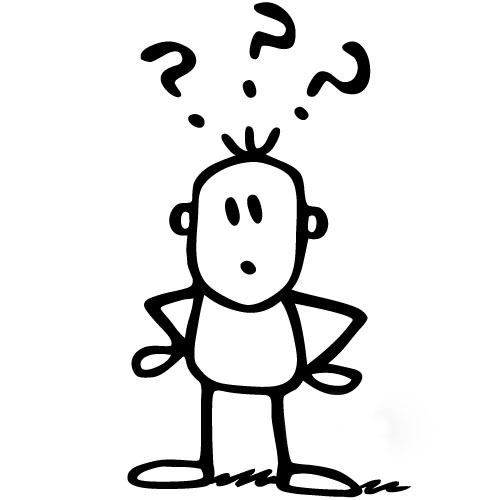 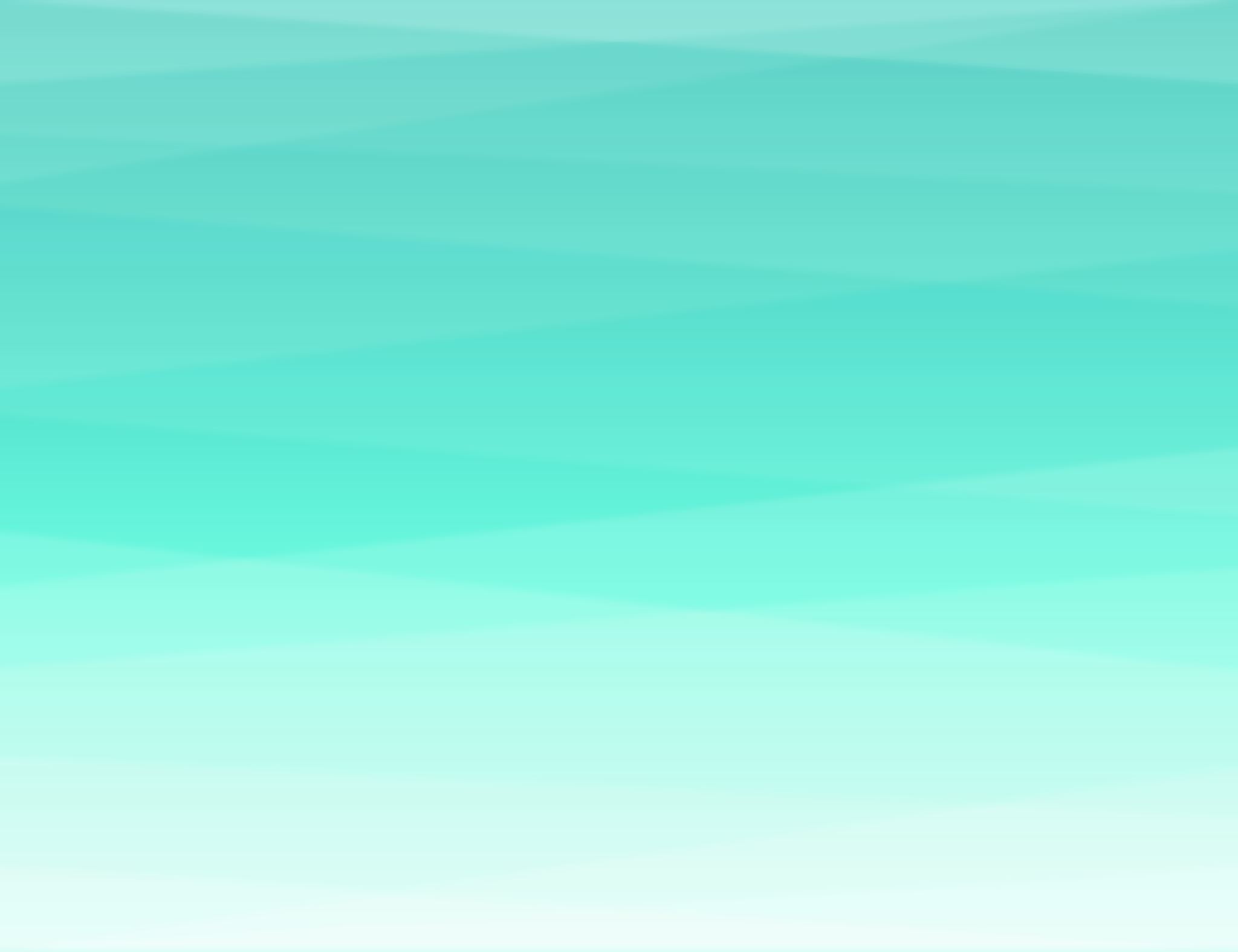 The Most Wonderful Word Never Spoken by Jesus
Titus 2:11-14
Introduction
introduction
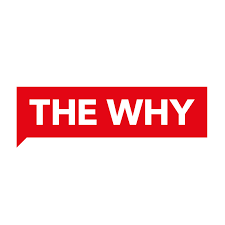 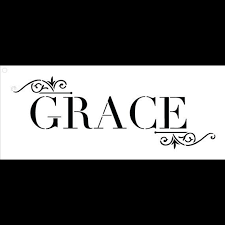 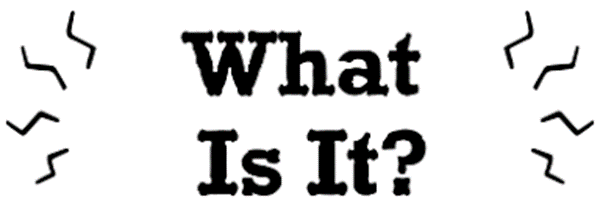 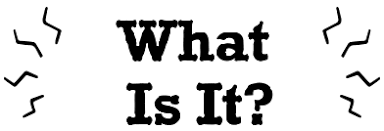 How wonderful is grace?
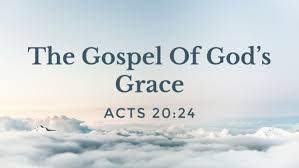 [Speaker Notes: (Quote from the Sermon notebook)]
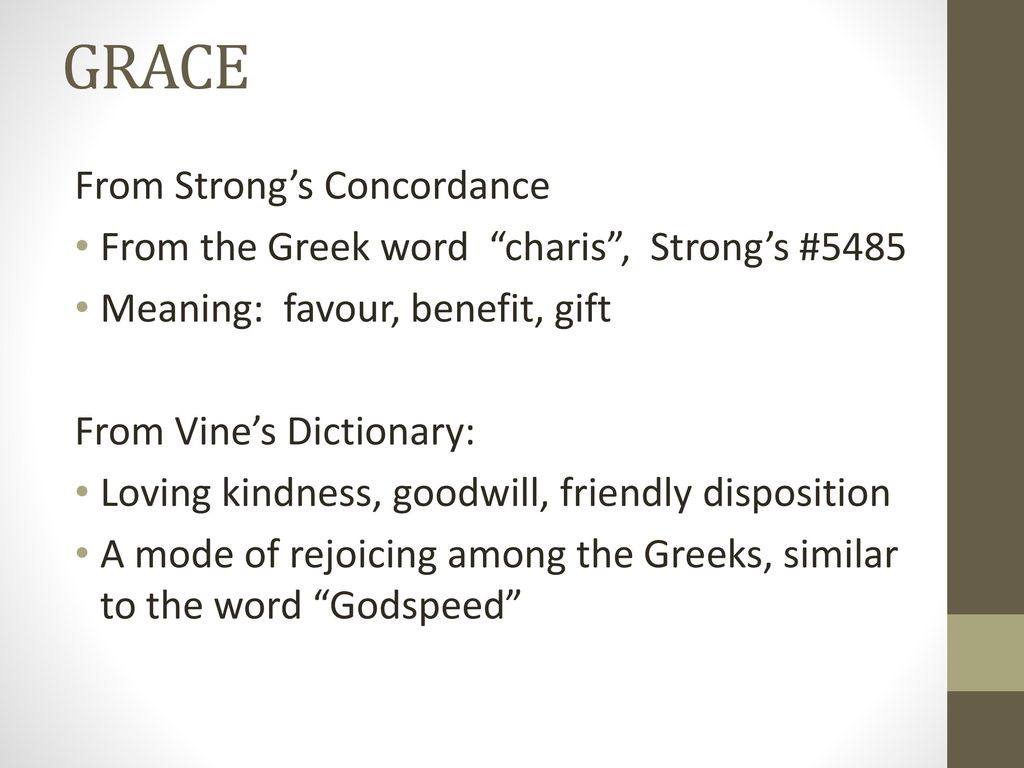 11 For the grace of God that brings salvation has appeared to all men, 12 teaching us that, denying ungodliness and worldly lusts, we should live soberly, righteously, and godly in the present age, 13 looking for the blessed hope and glorious appearing of our great God and Savior Jesus Christ, 14 who gave Himself for us, that He might redeem us from every lawless deed and purify for Himself His own special people, zealous for good works.
Tit 2:11-14
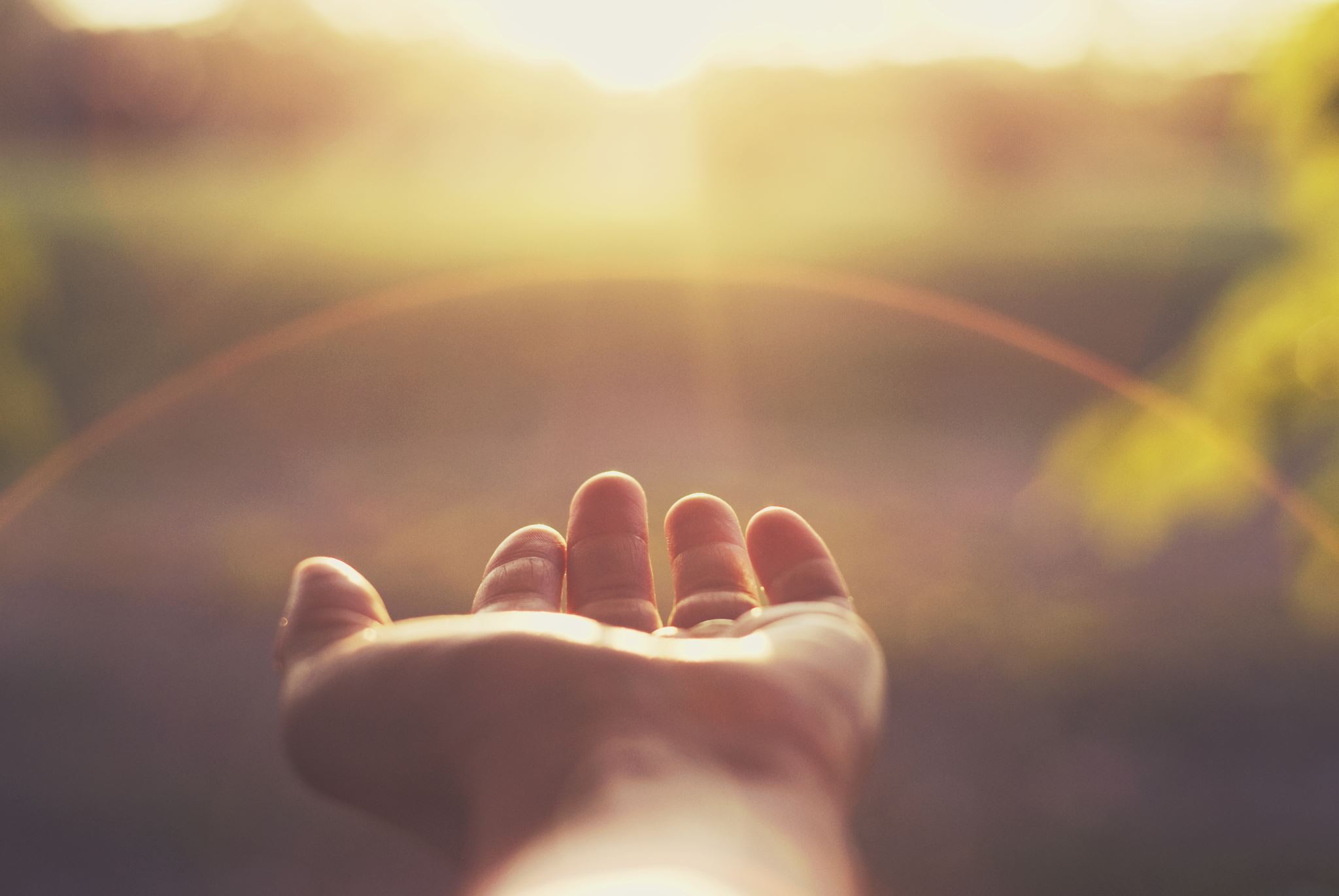 Grace has appeared bringing salvation to all menJn 1:14-17
[Speaker Notes: Jn 1:14-17 “14 And the Word became flesh and dwelt among us, and we beheld His glory, the glory as of the only begotten of the Father, full of grace and truth.
15 John bore witness of Him and cried out, saying, “This was He of whom I said, ‘He who comes after me [a]is preferred before me, for He was before me.’ ”
16 [b]And of His fullness we have all received, and grace for grace. 17 For the law was given through Moses, but grace and truth came through Jesus Christ.]
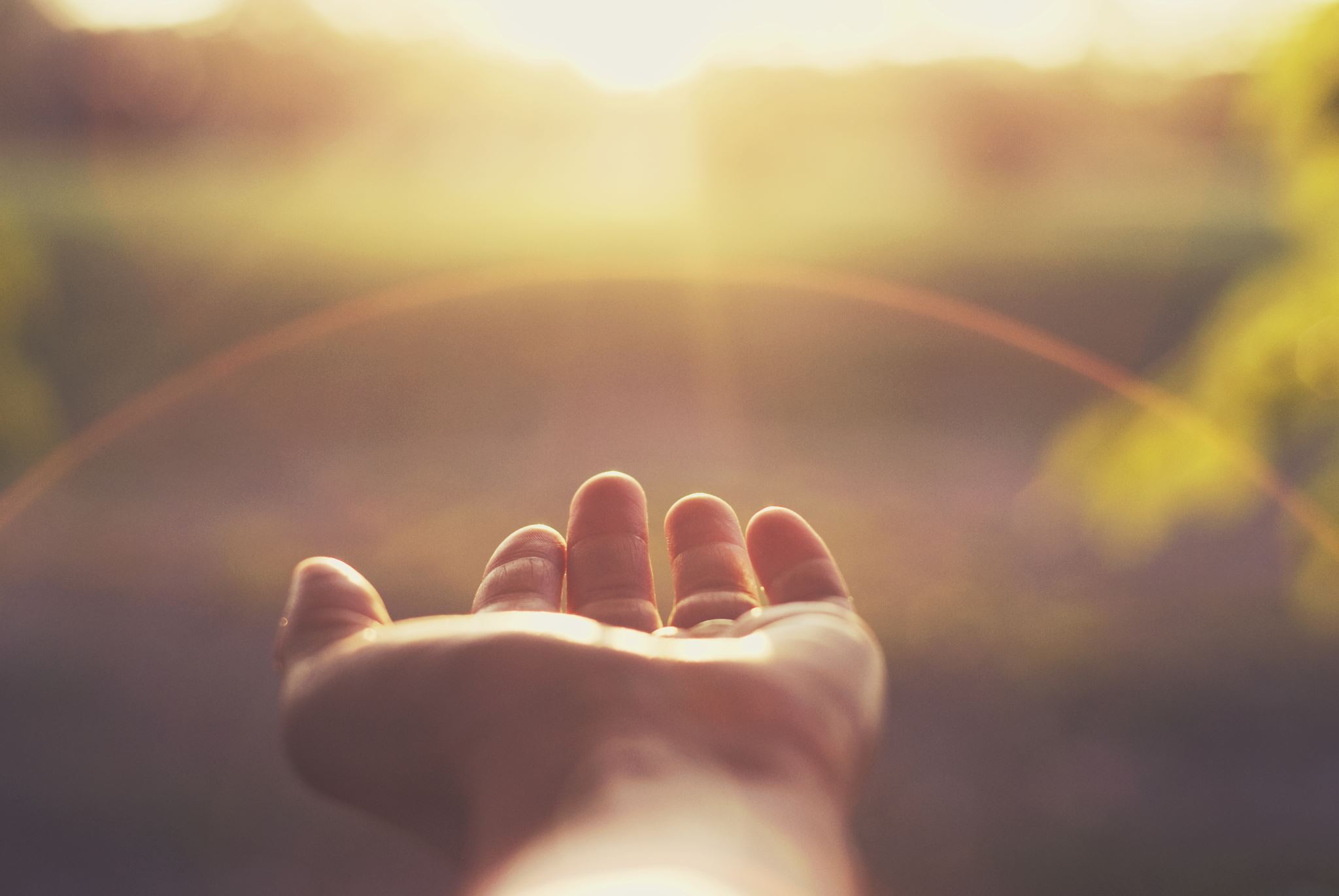 Grace has appeared bringing salvation to all men
[Speaker Notes: Jn 1:14-17 “14 And the Word became flesh and dwelt among us, and we beheld His glory, the glory as of the only begotten of the Father, full of grace and truth.
15 John bore witness of Him and cried out, saying, “This was He of whom I said, ‘He who comes after me [a]is preferred before me, for He was before me.’ ”
16 [b]And of His fullness we have all received, and grace for grace. 17 For the law was given through Moses, but grace and truth came through Jesus Christ.]
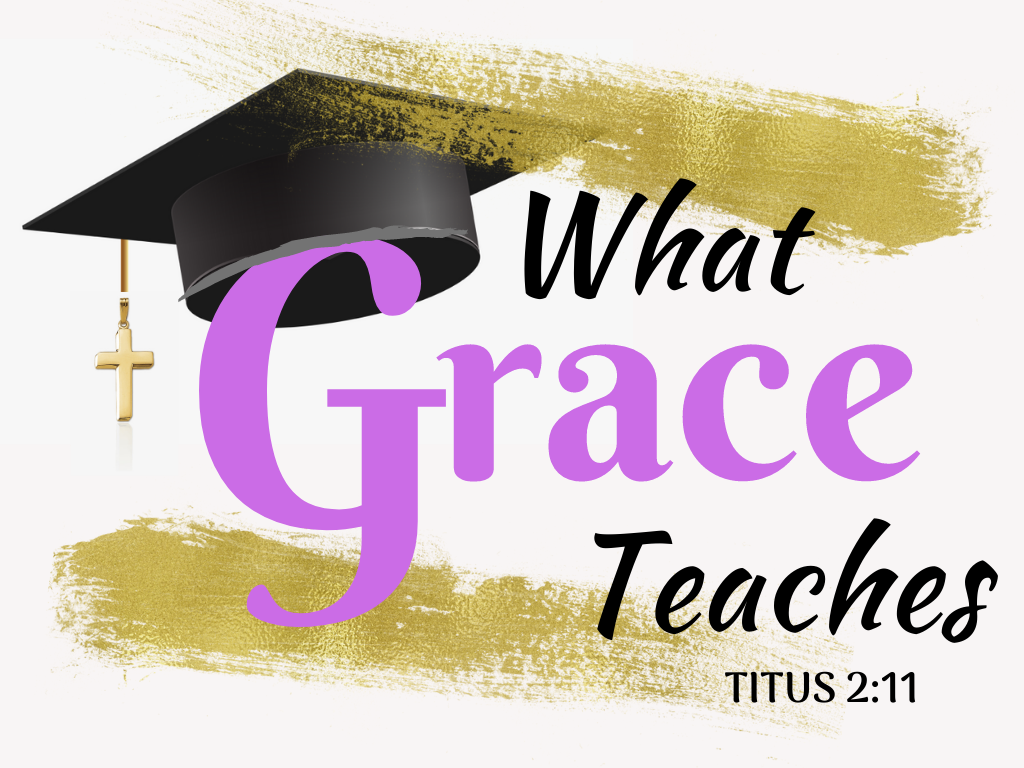 Teaching us that denying ungodliness and worldly lusts…
[Speaker Notes: The ancient Greek word for teaching has in mind what a parent does for a child. It speaks of the entire training process: teaching, encouragement, correction, and discipline.]
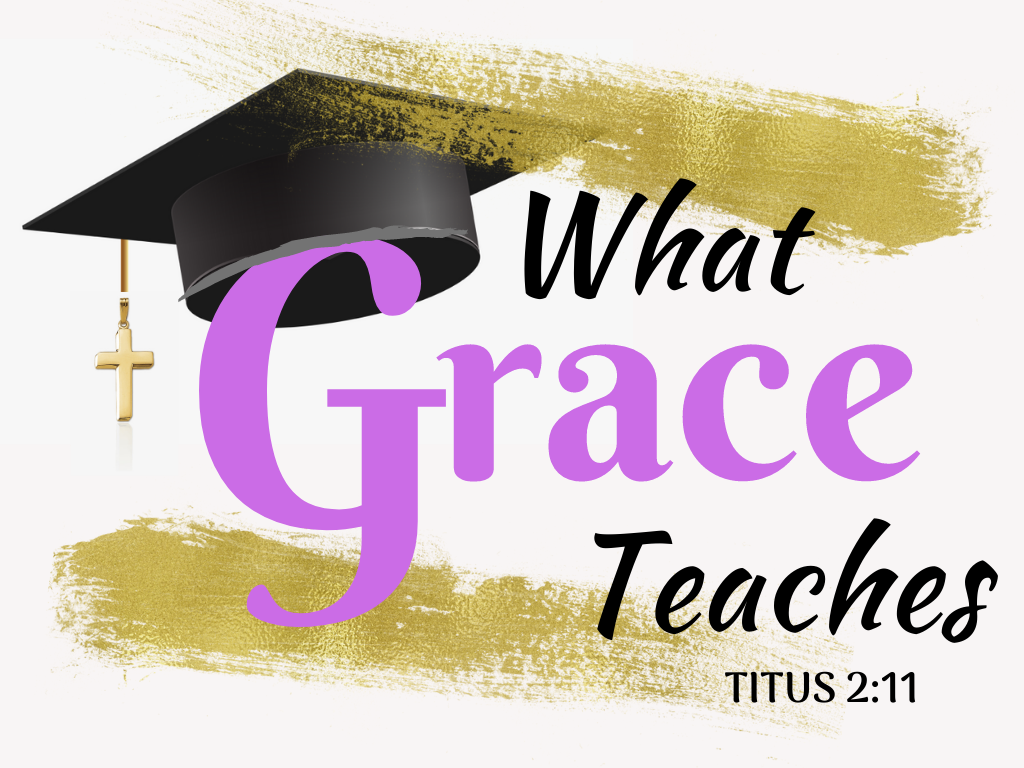 Teaching us that denying ungodliness and worldly lusts…say no to somethings
[Speaker Notes: The Christian must willfully reject anything that is not Godly

1 Jn 2:15-17 “15 Do not love the world or the things in the world. If anyone loves the world, the love of the Father is not in him. 16 For all that is in the world—the lust of the flesh, the lust of the eyes, and the pride of life—is not of the Father but is of the world. 17 And the world is passing away, and the lust of it; but he who does the will of God abides forever.]
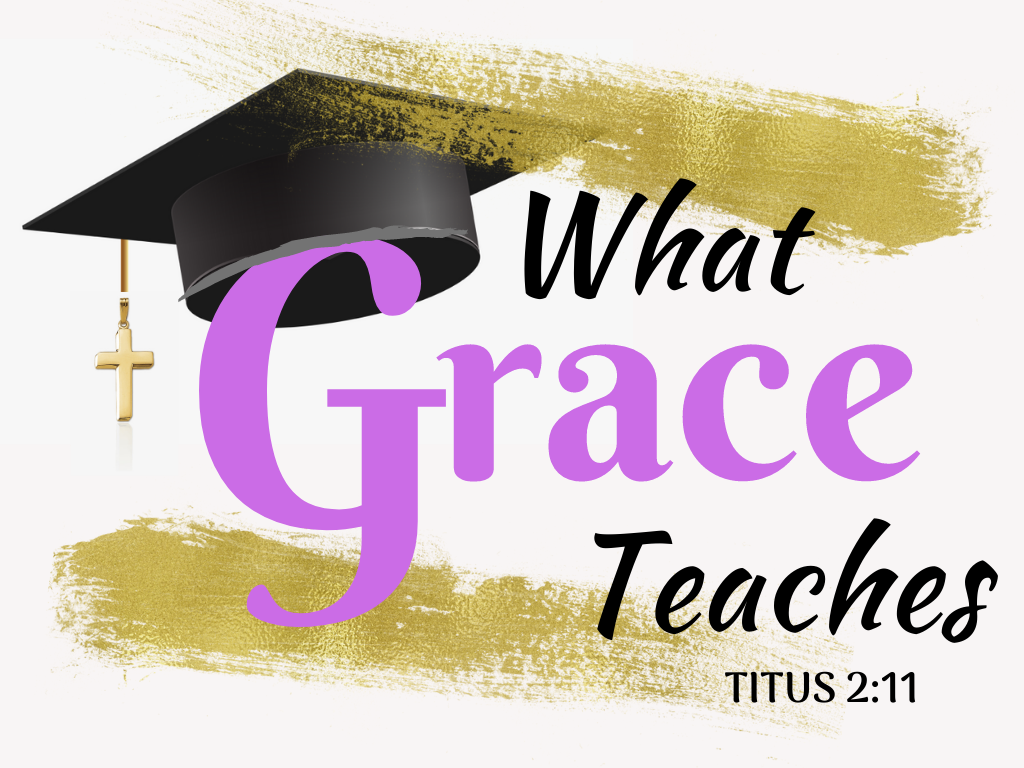 We should live soberly, righteously, and godly in the present agesay yes to somethings
[Speaker Notes: With a sound mine… self controlled…]
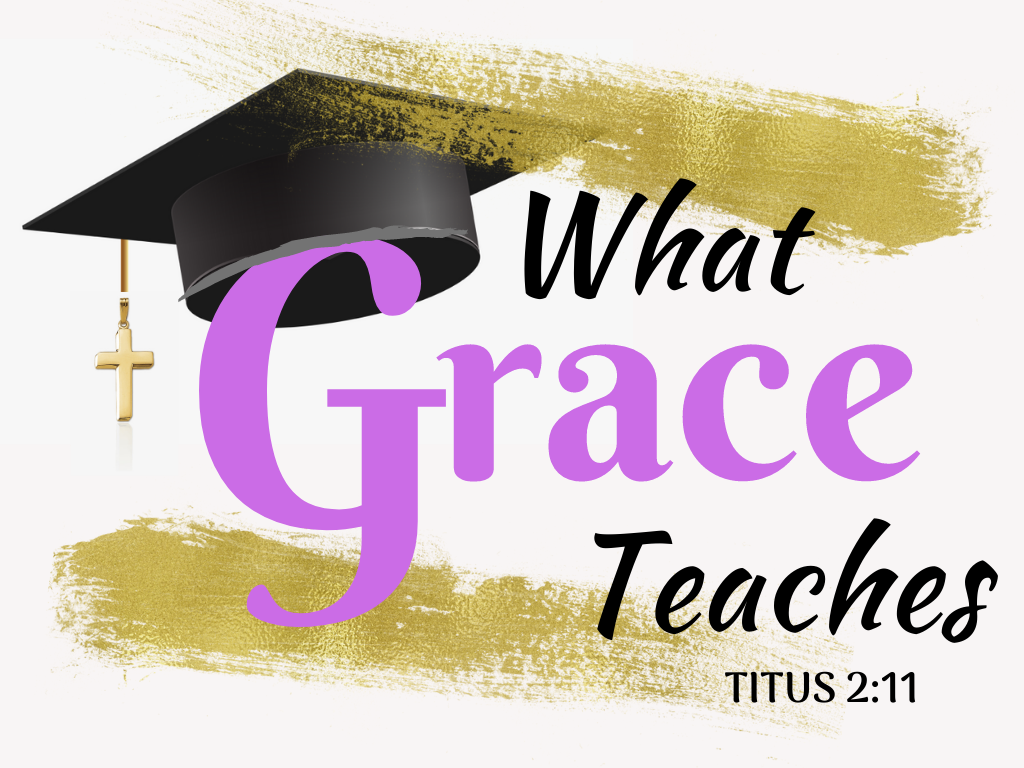 We should live soberly, righteously, and godly in the present agesay yes to somethings
[Speaker Notes: Dealing with others fair and honestly]
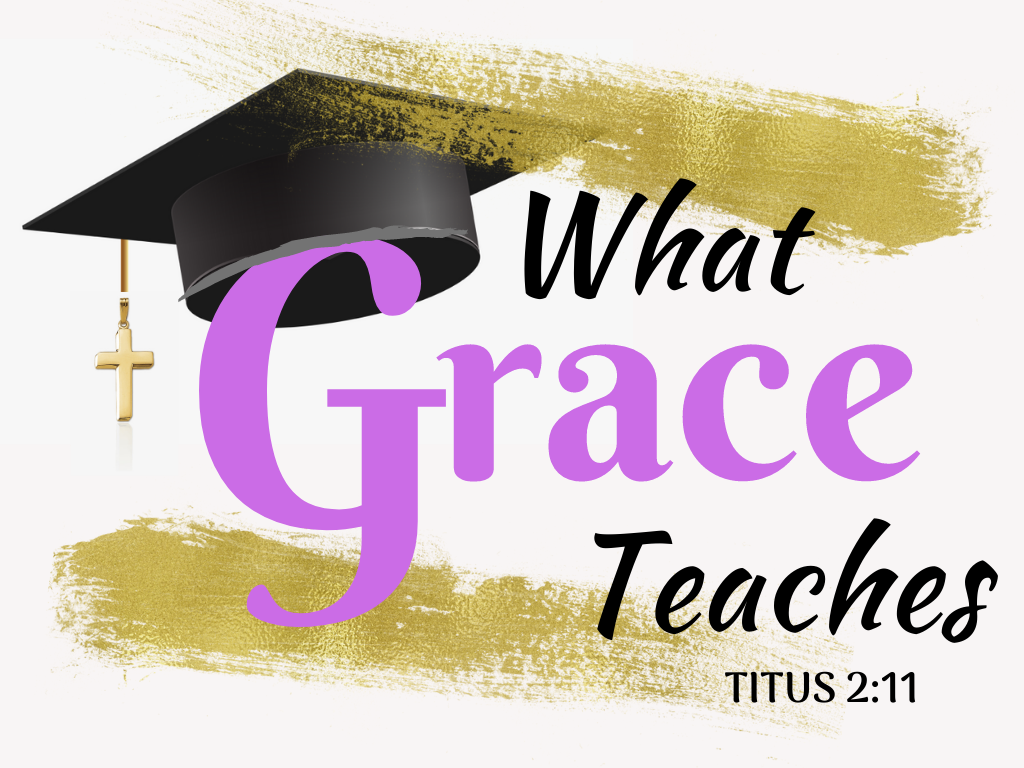 We should live soberly, righteously, and godly in the present agesay yes to somethings
[Speaker Notes: Honoring God by living a reverent and holy life]
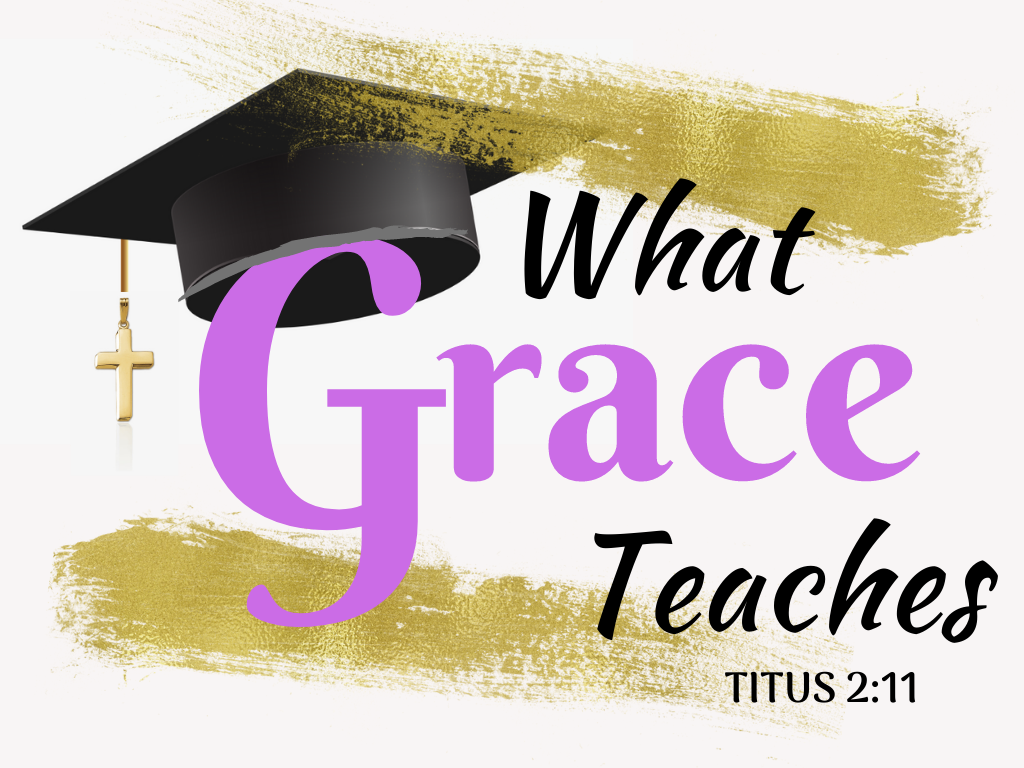 Looking for the blessed hope and glorious appearing of our great god and savior jesus christ
[Speaker Notes: As we live in godliness, uprightness, and self-control, we are waiting something special. We are await a second appearing- the appearing of the glory of our great God and Savior Jesus Christ. We make these life changes because we have been given a hope. We give our lives to Jesus for the hope that has been made clear to us: Christ is coming back. In all of his glory and splendor, Christ is coming back. What was seen of the glory of his first arrival will be nothing to what will be seen of his glory when he comes again.]
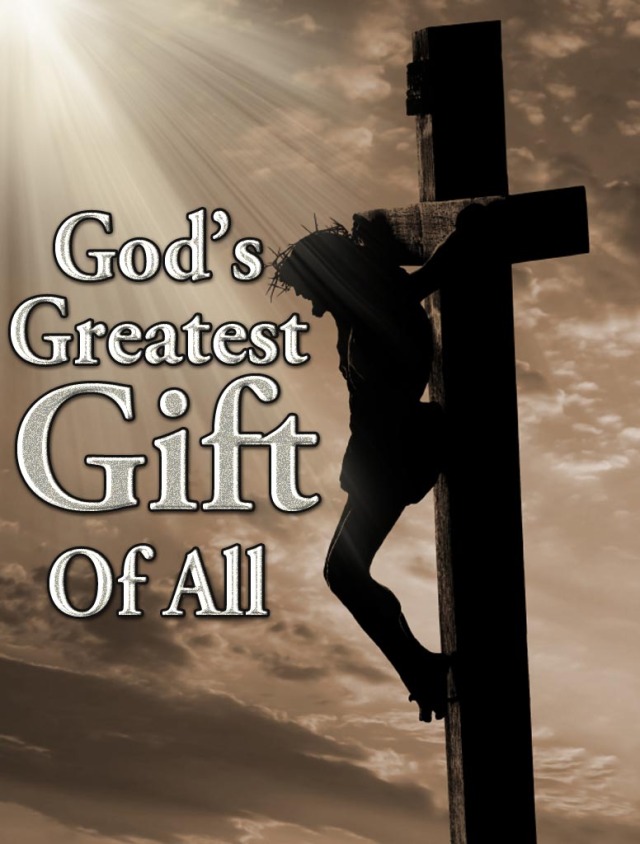 14 who gave Himself for us, that He might redeem us from every lawless deed and purify for Himself His own special people, zealous for good works.Jn 3:16-17
[Speaker Notes: Jn 3:16-17 “16 For God so loved the world that He gave His only begotten Son, that whoever believes in Him should not perish but have everlasting life. 17 For God did not send His Son into the world to condemn the world, but that the world through Him might be saved.]